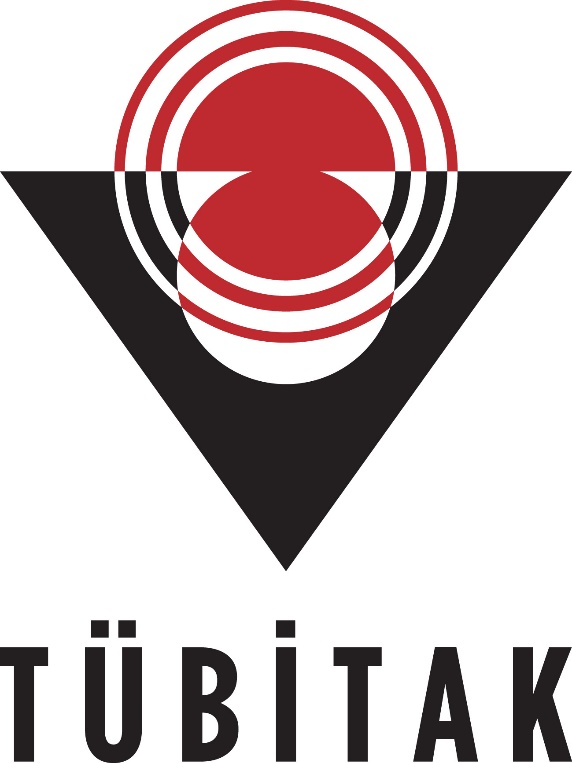 11. ORTAOKUL ÖĞRENCİLERİ  ARAŞTIRMA
PROJELERİ YARIŞMASI BİTLİS  İL BİLGİLENDİRME TOPLANTISINA
HOŞ GELDİNİZ
2 KASIM  – 2016
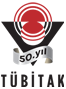 Ortaokul  Öğrencileri arasındaki bu proje yarışması  12 yıldır sürmektedir.
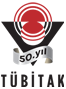 Daha önceden bu yarışma MEB tarafından düzenlenmekteydi. Ancak değerlendirmelerin ikinci aşmasından itibaren TÜBİTAK sadece jüri desteği vermekteydi
Yarışma 2015 ‘e kadar «Bu Benim Eserim Proje Yarışması» adı altında düzenlenmekteydi.
Bu gün yarışma MEB-TÜBİTAK işbirliği  ile
 TÜBİTAK Bilim İnsanı Destekleme Daire Başkanlığınca organize edilmektedir.
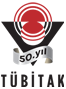 Yarışma İçin Türkiye Geneli 12 Bölge Merkezi:
ANKARA 
 
BURSA

ERZURUM 

KONYA

MERSİN 

SAMSUN
KAYSERİ 

İSTANBUL  ASYA
 
İSTANBUL  AVRUPA
  
İZMİR
 
MALATYA

VAN
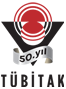 Van Bölge İlleri:
AĞRI
 BATMAN
 BİTLİS
 HAKKARİ
 MUŞ
 SİİRT
 ŞIRNAK
VAN
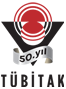 Bölge İlleri Haritası
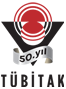 Bu proje yarışmasına
5.,6., 7.,8. öğrencileri katılabilmektedir.
Süreç: 19 Eylül 2016’da başladı.
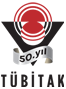 Bu gün itibarı ile  bu yarışma 4  alanda yapılmaktadır.
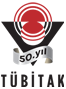 Yarışmanın   Yapıldığı Alanlar
- Biyoloji
-Fizik  
-Kimya
-Matematik
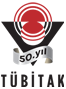 Proje Yarışması ilanı TÜBİTAK tarafından hazırlanarak, 2016 yılı Ekim ayı içerisinde tüm Ortaokullara gönderilmiştir. Bu yarışma ile ilgili detaylı bilgilere TÜBİTAK’ın http://www.tubitak.gov.tr/tr/yarismalar/icerik-arastirma-projeleri-yarismasi internet sayfasında ulaşılabilir.
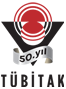 Okul Müdürlüklerine başvuru süreci 19 Eylül 2016 tarihi itibarı ile başladı. Başvuru yapan Öğretmen tarafından Okul idaresi ve İl veya İlçe Milli Eğitim Müdürlüklerinin Onayı alındıktan sonra ilgili Danışman Öğretmene süreç boyunca Haftalık 6 saat egzersiz ücreti verilmektedir.
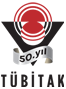 TÜBİTAK  BAŞVURU SÜRECİ:
1 Şubat 2017	       : Online Proje Başvuru 
                                         BAŞLANGIÇ  Tarihi
15 Şubat 2017	       : Online proje SON  Başvuru 
                                         Tarihi
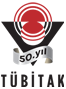 Danışman Öğretmenler proje başvurularını internet üzerinden
 e-bideb.tubitak.gov.tr 
    adresinden online olarak yapacaklardır. Başvuru formu sistem üzerinde doldurulacak ve çıktısı alınarak onay ve ıslak imzaları tamamlandıktan sonra Bölge Koordinatörlüklerine posta yoluyla veya elden teslim edeceklerdir.
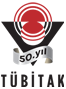 Öğrenciler,
www. e-bideb.tubitak.gov.tr  adresine
 1) Proje Özeti, 2)Proje Planı,
3) Proje Raporunu, 
Proje Rehberindeki 
önerileri dikkate alarak hazırlamalıdırlar.
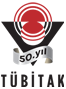 Ön değerlendirmelere 
27 Şubat 2017   tarihinde  TÜBİTAK tarafından onaylanan Jüriler  tarafından başlayacaktır.
Değerlendirmeler Proje Raporu dikkate alınarak, TÜBİTAK puanlama  tablosuna göre yapılmaktadır. Değerlendirme sonucunu gösterir tablo, başvuru  yapan öğrenci ve danışman öğretmenlere e-posta olarak TÜBİTAK tarafından iletilecektir.
15 Mart 2017        : Sergiye davet edilecek öğrencilere e-posta ile davet gönderilmesi (TÜBİTAK tarafından gönderilecektir).
50 Proje Van Bölge Sergisine çağrılacak.
17 Nisan 2017          :VAN  Bölge Sergisi sergi açılışı17-20Nisan 2017  :: VAN Bölge sergisi-ödül töreni.28-31 Mayıs 2017 : ANKARA Final Yarışması.
Proje Özeti,Proje Planı ve Proje Raporuna 
Kesinlikle Öğretmen, Öğrenci, Okul ve destek alınan kişi, kurum vb. ifadeler yazılmamalıdır. Aksi halde değerlendirme aşamasında proje dikkate alınmaz. PROJE RED EDİLİR.
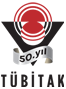 Bölge Sergisi için öğrencilerden Taahhütname, Bilimsel Etik ve Proje Katkı Beyan Formu -1 adet vesikalık fotoğraf ve ayrıca proje raporu ve özetini içeren 1 adet CD 05 Nisan 2017 ye kadar, Bölge Koordinatörlüğü adresine danışmanlar tarafından gönderilecektir.
Proje raporunun yazımında dikkate alınması gerekenler:♦ Proje başlığı ♦ İçindekiler♦ Giriş ♦ Yöntem
♦ Bulgular♦ Sonuç ve tartışma♦ Öneriler♦ Kaynaklar
Van Bölge  Yarışmasında Ödüller:
Birincilere (kişi başı) … TL
İkincilere (kişi başı) … TL
Üçüncülere (kişi başı) … TL verilmektedir.
Danışman  Öğretmenler de dereceye giren öğrencilerinin aldıkları miktar kadar ödül verilmektedir.
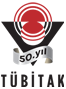 28-31 Mayıs 2017 Ankara Final Yarışmasına 
12 Bölgeden  sadece Birincilik alan projeler davet edilmektedir.
2016 ANKARA Final Ödülleri:
Yılın Genç Araştırmacısı: …TL
Birincilik: … TL
İkincilik: … TL
Üçüncülük:  …TL
Teşvik: …TL
Prof. Dr. Cemil TUNÇ
TÜBİTAK Van Bölge Koordinatörü
Yüzüncü Yıl Üniversitesi, Fen Fakültesi, Matematik Bölümü, Kampüs, E-mail:cemtunc@yahoo.com
Tel:     (432) 225 1806,  (432)2251024-33/27810,  
GSM: 0 537 551 71 67
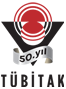 Teşekkürler!
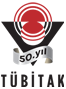 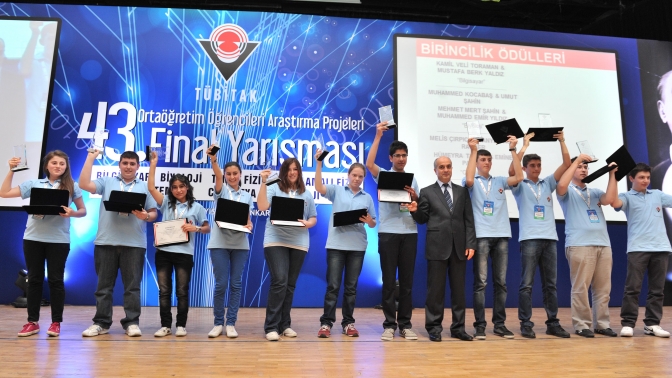 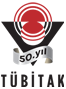